Департамент фінансів 
Миколаївської міської ради
Презентація до проєкту бюджету
 Миколаївської міської територіальної громади на 2022 рік
18 грудня 2021 року
Основні параметри бюджету 
Миколаївської міської територіальної громади  на 2022 рік
млн. грн.
[Speaker Notes: Доходи, слайд №1]
11 %
27 %
512,7
1109,5
[Speaker Notes: Доходи, слайд №2]
[Speaker Notes: Доходи, слайд №3]
+27%
+6,5%
+7%
-2%
+7,2%
+8,3%
+11%
+19,6%
+39%
+20,8%
+15,7%
[Speaker Notes: Доходи, слайд №4]
+1224,3
+38,9%
+1350,9
+23,6%
[Speaker Notes: Видатки 1]
Видатки на оплату праці
Видатки на Культуру і мистецтво
 Миколаївської міської територіальної громади
 на 2022 рік, млн. грн.
Всього
 161,9 млн. грн.
Забезпечення діяльності палаців і будинків культури 39,2
Забезпечення діяльності бібліотек 54,8
Підтримка КУ “Миколаївський зоопарк”  51,3
Відзначення державних свят, проведення загальноміських заходів  3,6
Інші видатки
13,0
Видатки на Фізичну культуру і спорт
 Миколаївської міської територіальної громади
 на 2022 рік, млн. грн.
Утримання ДЮСШ
 (16 шкіл) – 128,9
Заходи з олімпійських та неолімпійських видів спорту  – 4,9
Утримання ШВСМ
15,3
2022 рік 
 194,6 млн. грн.
Утримання та фін. підтримка спортивних споруд – 21,3
Грошова винагорода та стипендії – 4,1
Фінансова підтримка ДЮСШ “Динамо” – 2,8
Забезпечення діяльності централізованої бухгалтерії – 5,8
Фінансова підтримка громадським організаціям – 10,4
Власні надходження бюджетних установ – 1,1
Громадський бюджет
 Миколаївської міської територіальної громади
 (бюджет участі) у 2022 році
Проєкти-переможці Громадського бюджету.
Всього: 40 проєктів на загальну суму 20,4 млн. грн.
Великі – 12 проєктів
на суму 12,0 млн. грн.
Малі – 21 проєкт
на суму 6,3 млн. грн.
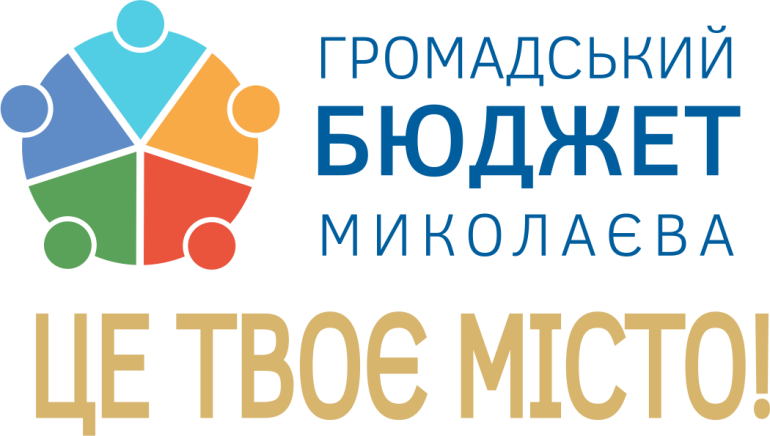 Соціальні - 7 проєктів 
на суму 2,1 млн. грн.
Дякуємо за увагу!